PELUANG
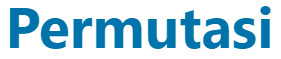 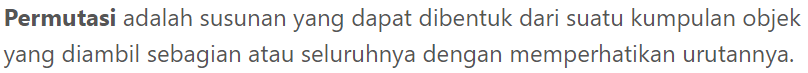 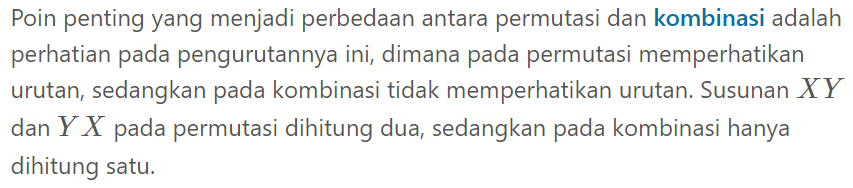 Notasi dan Rumus Permutasi
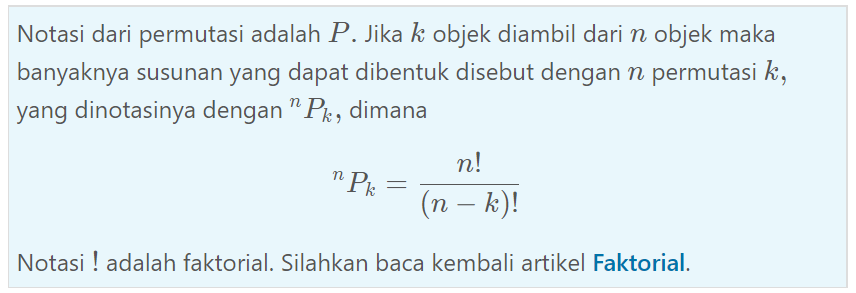 contoh soal
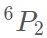 1
Tentukan hasil dari
Penyelesaian:
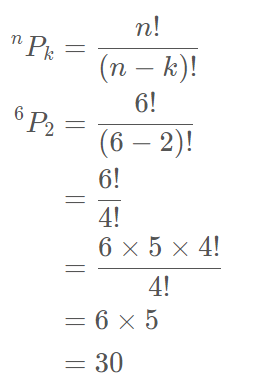 2
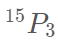 Tentukan hasil dari
Penyelesaian:
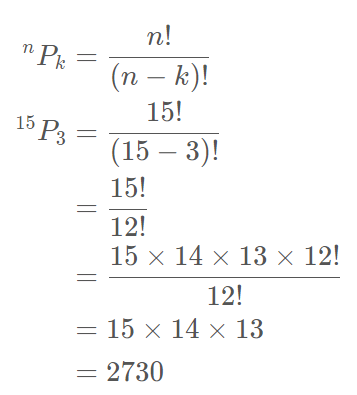 3
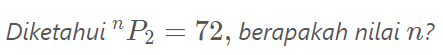 Penyelesaian:
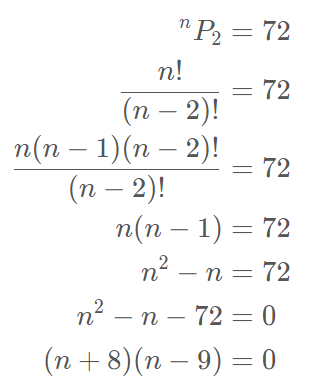 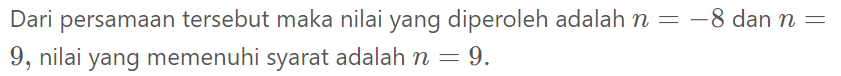 4
Sebuah organisasi mahasiswa memiliki 7 orang yang kompeten untuk mengisi posisi ketua, wakil ketua, sekretaris dan bendahara. Berapakah banyaknya cara untuk memilih susunan posisi tersebut?
Penyelesaian:
Tujuh orang yang kompeten akan menenpati empat posisi, sehingga banyaknya susunan yang akan dibentuk adalah 7 kombinasi 4, yaitu
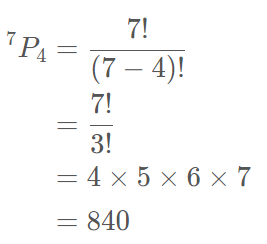